Catálogo 2014 /2015
Cooperativas del IES Mata Jove
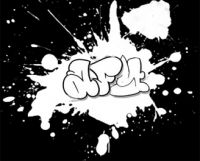 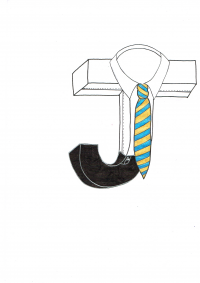 Productos de materiales reciclados
Accesorios
Productos artesanales de Asturias
Comida típica Asturiana
Scrapbooking
Comida típica Asturiana
Arroz con leche
			 Descripción:  200gr de un exquisito postre asturiano
				Ingredientes: elaborado con leche fresca 			pasteurizada de vaca, azúcar, arroz, canela limón, anís y sal

   	Ref:001                          PRECIO: 3€
Gastos de envió no incluidos
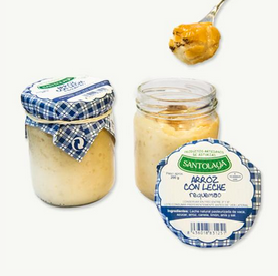 Chocolate tierra de la artesana
					
Descripción: 200gr de chocolate de dos tipos: 
chocolate negro o con leche











   		            Ref:002			              Ref:003

						PRECIO:4,50€
Gastos de envió no incluidos
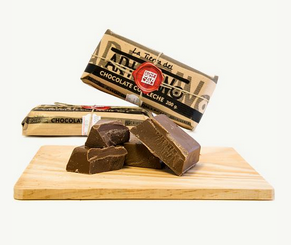 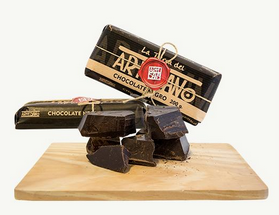 FABADA ASTURIANA
.
La fabada asturiana es el plato estandarte de la gastronomía tradicional asturiana y  lo ofrecemos listo para servir. Sólo tiene que calentar el producto, servir en cazuela de barro y disfrutar.

Ref:004          PRECIO:3,00€
Gastos de envió no incluidos
EMBUTIDO DE JABALI
Chorizo curado, de olor característico y color rojizo oscuro. Se trata de un producto de alta calidad, elaborado a base de carnes seleccionadas de jabalí, magro de cerdo, panceta ibérica, sal, ajo, perejil y especias. 
Ref:005             PRECIO:5,00€
                                                       Gastos de envió no incluidos
Productos de materiales reciclados
Salvamanteles
Descripción: salvamanteles fabricado 
con corchos reciclados.
PRECIO:3€
Gastos de envío no incluidos
















								
						Ref: 006
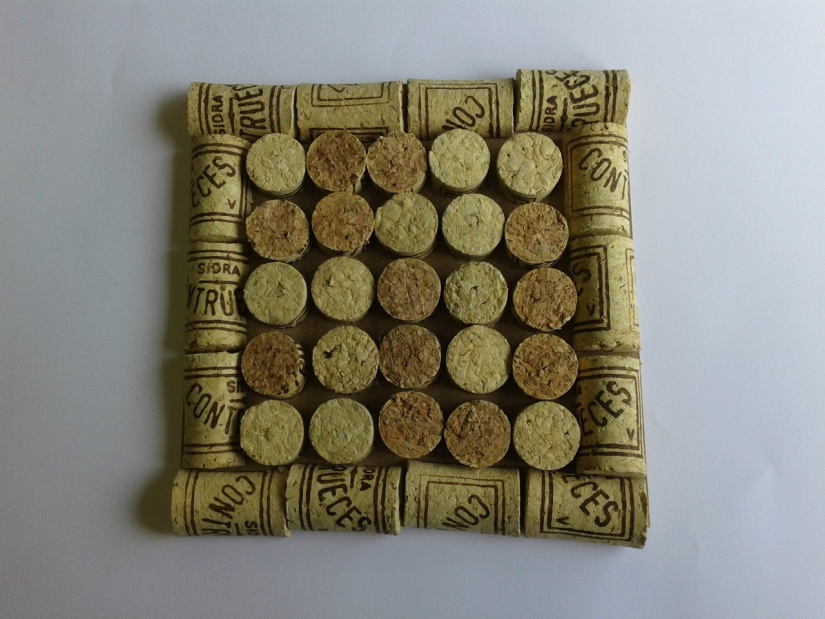 Pendientes de muelle				Descripción: pendientes fabricados con muelles de libreta
PRECIO:2€
Gastos de envió no incluidos    
	  Ref:						
		Ref: 007

Cajitas de cartón sorpresa
Descripción: cajas fabricadas 
con cartón reciclado y pintadas 
con temperas con sorpresa en su interior
PRECIO:1,50€
Gastos de envío no incluidos

					Ref:008
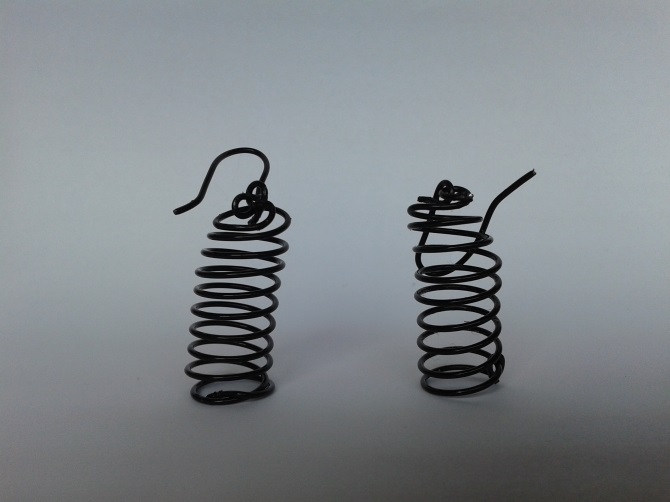 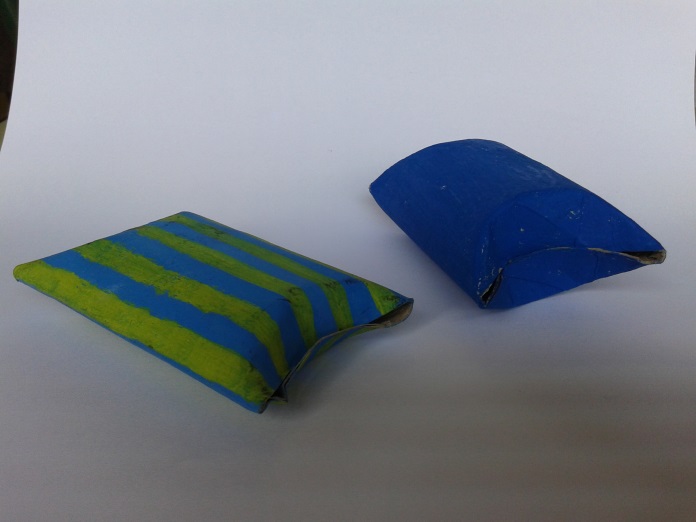 ScrapbookingHecho por: http://detallesdechao.blogspot.com.es
Marca páginas
Descripción: marca páginas 
hechos a mano.
PRECIO:4€
Gastos de envio no incluidos















				Ref:009
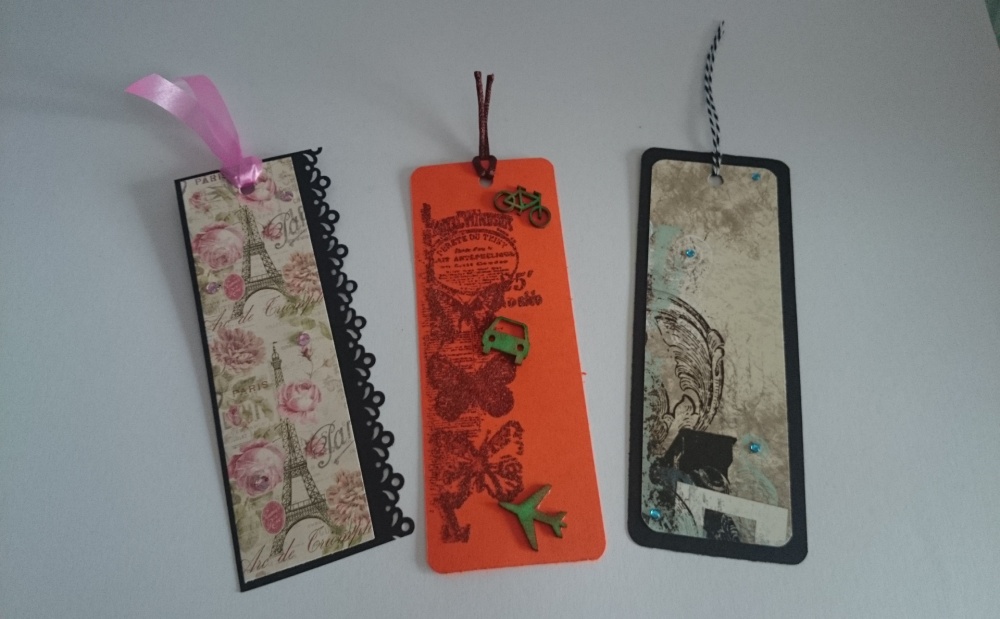 Letra decorativas
Descripción: letras de decoración 
personalizadas.
PRECIO:6€
Gastos de envio no incluidos
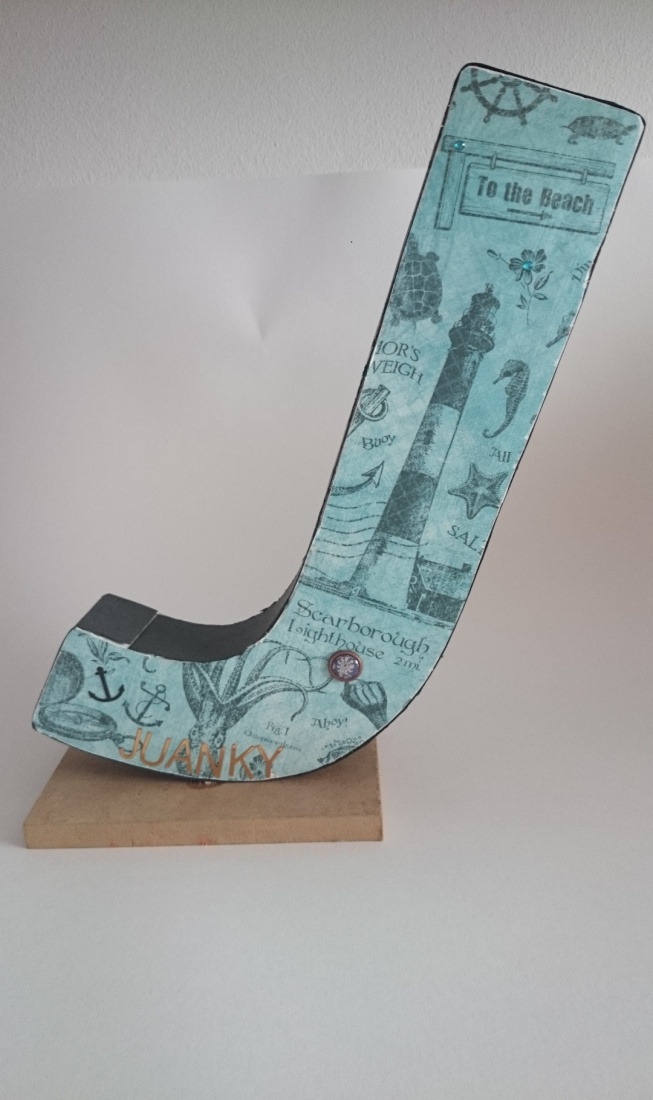 Ref:009
ESPERAMOS QUE NUESTROS PRODUCTOS OS HAYAN GUSTADO.

NUESTRO CORREO ELECTRONICO ES:
afycoopejecutivos@gmail.com